RESEARCH PAPERS
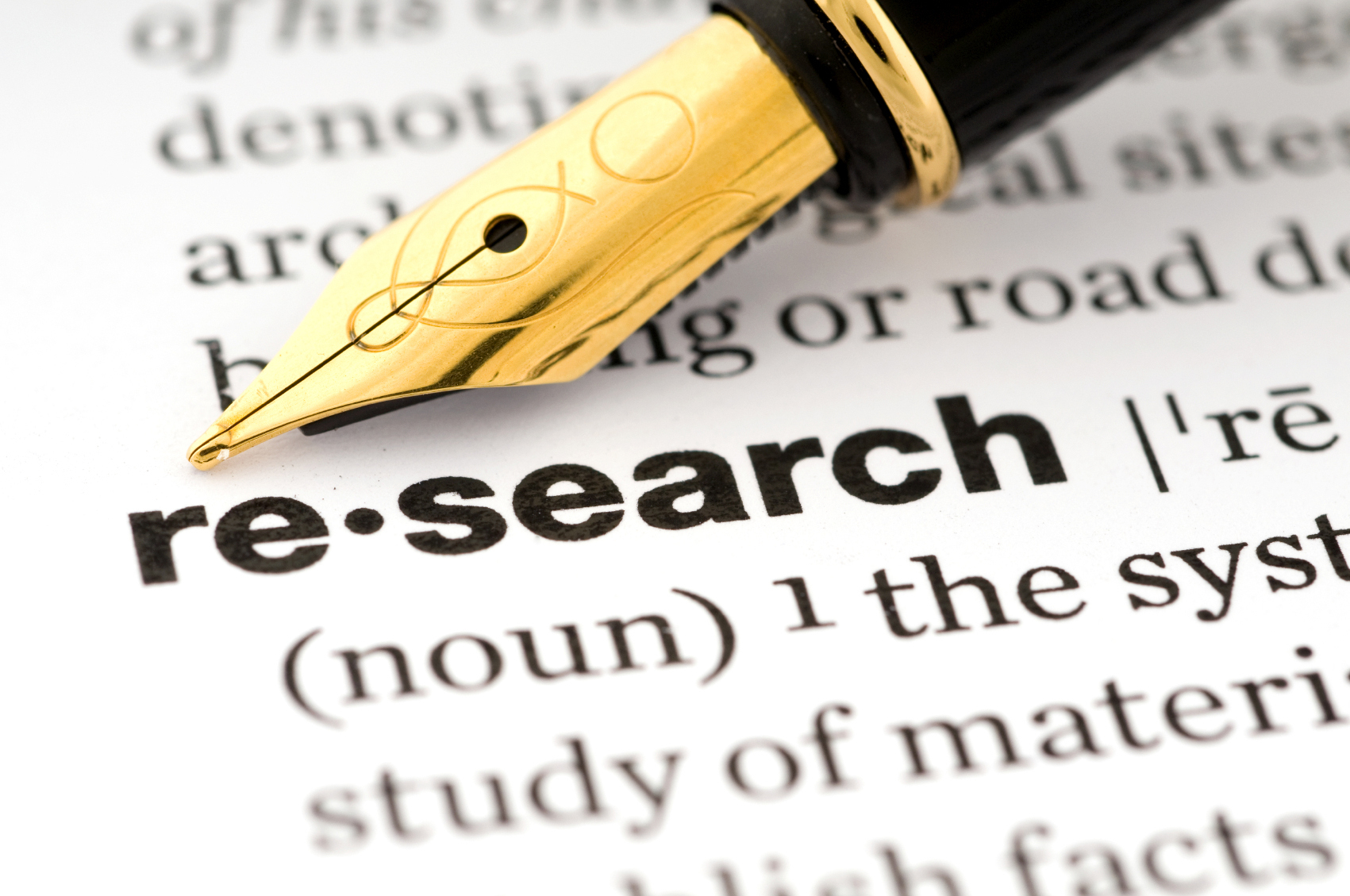 By: K. Yegoryan
What is Research?
Research is a systematic inquiry to describe, explain, predict an observed experience.

For students, research is the gathering of information to be included in an essay 

http://www.youtube.com/watch?v=Ya_GJxFHzYs
[Speaker Notes: For the purposes of student, researches are usually are done for essays.]
Why do we do research?
To back up our opinions and ideas in our essay with credible already published sources.

To develop and strengthen our viewpoint and the credibility of the writer.
Types of Research Papers
Argumentative

Analytical
Argumentative Research
Key Elements

Introduction

Thesis statement

Persuasion
[Speaker Notes: The argumentative research paper consists of an introduction in which the writer clearly introduces the topic and informs his audience exactly which stance he intends to take; this stance is often identified as the thesis statement. An important goal of the argumentative research paper is persuasion, which means the topic chosen should be debatable or controversial. For example, it would be difficult for a student to successfully argue in favor of the following stance.]
ExampleArgumentative Research Thesis
Ex. 1) Cigarette smoking poses medical dangers and may lead to cancer for both the smoker and those who experience secondhand smoke.

A better thesis would be the following:

Ex. 2) Although it has been proven that cigarette smoking may lead to health problems in the smoker, the social acceptance of smoking in public places demonstrates that many still do not consider secondhand smoke as dangerous to one's health as firsthand smoke.
Analytical Research
Key Elements 

Begins with a question (a.k.a. a research question)

Exploration and evaluation
[Speaker Notes: The analytical research paper often begins with the student asking a question (a.k.a. a research question) on which he has taken no stance. Such a paper is often an exercise in exploration and evaluation.]
ExampleAnalytical Research Thesis
Ex. 1) How should one interpret the poem Beowulf?

A better thesis would be the following:

Ex. 2) Though Beowulf is often read as a poem that recounts the heroism and supernatural exploits of the protagonist Beowulf, it may also be read as a poem that served as an example of opposition for tenth- and eleventh-century religious communities found in Danish conquered England.
[Speaker Notes: For example, perhaps one is interested in the old English poem Beowulf. He has read the poem intently and desires to offer a fresh reading of the poem to the academic community. His question may be as follows:]
Audience Recognition
Who is the general audience I want to reach?

Who is most interested in the research I am doing?

What is it about my topic that interests my    audience?

What should I do to make the topic more interesting?

Will each member of my audience agree with what I have to say?

What counter-arguments should I be prepared to answer?
[Speaker Notes: The following additional questions  may help the students discern  the audience:]
How to do Research
Data needs to be collected from various sources.

In past, your only option was to go to the library. Today, you can still use the library but many resources are available on-line, including library databases.

Library data bases such as Gale, and Lexus Nexus are guaranteed to have good sources of information. They are evaluated for you.

However, sometimes you still need to use sources that you find on-line on your own. These you will need to evaluate yourself.
How to evaluate Websites
Key Elements

Authorship and Accuracy
Website Domain
Purpose and Content
Currency, Functionality, and Design
Make sure not to Plagiarize
[Speaker Notes: Make sure not to plagiarize website]
Plagiarism
Submitting someone else’s texts as one’s own or attempting to blur the line between one’s own ideas or words and those borrowed from another source.

Carelessly or inadequately citing ideas and words borrowed from another source.

http://ed.ted.com/lessons/the-punishable-perils-of-plagiarism-melissa-huseman-d-annunzio#review

http://ed.ted.com/lessons/the-punishable-perils-of-plagiarism-melissa-huseman-d-annunzio
[Speaker Notes: Research-based writing in American institutions, both educational and corporate, is filled with rules that writers, particularly beginners, aren't aware of or don't know how to follow. Many of these rules have to do with research and proper citation. Gaining familiarity with these rules, however, is critically important, as inadvertent mistakes can lead to charges of plagiarism, which is the unaccredited use (both intentional and unintentional) of somebody else's words or ideas.]
Referencing
Avoid accusations of plagiarism by properly citing sources 

MLA
APA
Chicago Manual of Style
[Speaker Notes: MLA is the most commonly used in Academics, so we are just covering MLA.]
Research Tips
Choose a topic
Find information
State your Thesis
Get some Help
Know your research
Organize your notes
Revise Draft and Outline
Type the final paper

http://www.youtube.com/watch?v=gqrSdkLG5H8
[Speaker Notes: Choose a topic: The research paper topic must be unique. Pick a topic that interests or challenges you.
Find information: Surf the Net. Make use of search engines as well as other research tools as a starting point. Check out useful URLs, general and background information online.
State your Thesis: your thesis statement will be like your belief declaration. The main portion will consist of arguments to support as well as defend your belief.
Get some Help: if it is your first research, make sure to consult an experienced friend. Beginner’s mistake in research usually leads to a waste of time and resources.
Know your research: Know WHAT you have to study, WHY you have to study it, and HOW the results will contribute to the pool of knowledge for the topic.
Organize your notes: organize all the info and analyze your research data critically. Note some opposing views if they help to support your research.
Revise Draft and Outline: check everything for any content errors. Double check the facts and organize the outline if needed.
Type the final paper: proofread final paper cautiously for any possible errors. Reread your paper and make sure you understand fully what is expected of you.]
Thank you!